Национальный проект «Производительность труда и поддержка занятости»итоги 2020 года
Администрация 
муниципального района 
Волжский 
Самарской области
Цель национального проекта обеспечить рост производительности труда на средних и крупных предприятиях базовых несырьевых отраслей экономики не ниже 5% в год к 2024 году.
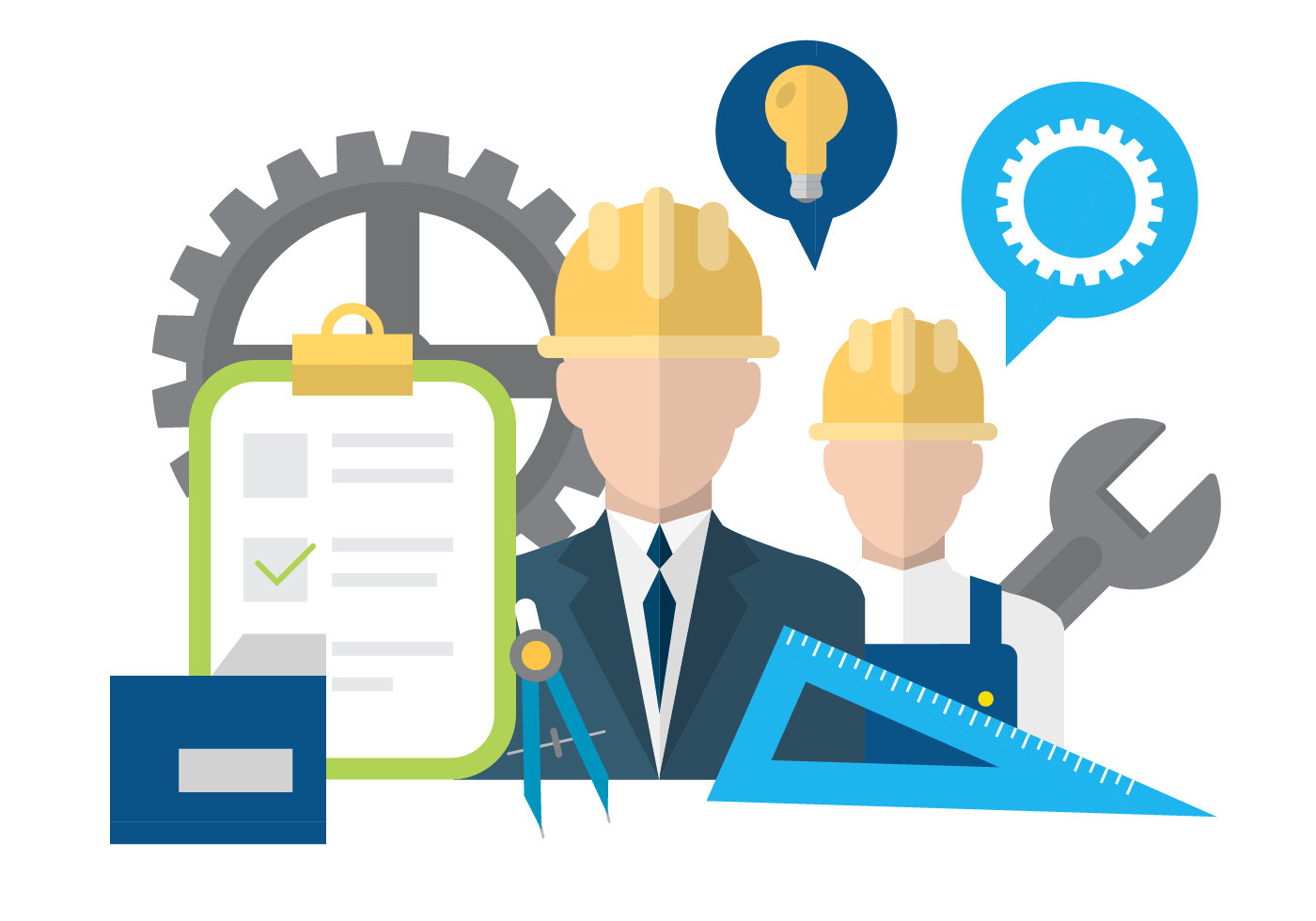 2
Роль муниципального района Волжский в реализации НП заключается в организации вовлечения предприятий в число участников проекта, для этого необходимо на муниципальном уровне провести следующую работу:
3
1
2
Обеспечение участия представителей МО, предприятий, расположенных на территории Волжского района, в совместных совещаниях по разъяснению условий и преимуществах участия в проекте с предприятиями – потенциальными участниками проекта
Рассылка информационных писем о НП, критериях отбора предприятий и предоставляемых мерах поддержки в адрес промышленных предприятий – потенциальных участников проекта
Размещение информации о НП, критериях отбора предприятий и преимуществах участия в нем на официальном сайте муниципального района Волжский Самарской области
3
Участие предприятий в реализации мероприятий нацпроекта предусматривает  реализацию пилотного проекта на предприятии, по итогам которого снижается время протекания процесса, запасы незавершенного производства, увеличивается выработка на 1 сотрудника.
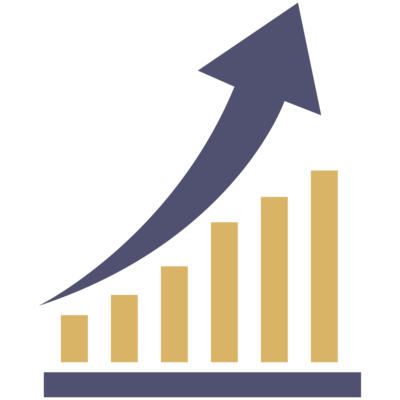 Выполнение декомпозированного показателя в м.р.Волжский Самарской области
4
ООО «Самарский завод слоистых пластиков
В 2019 году было подписано соглашение о взаимодействии при реализации мероприятий национального проекта «Производительность труда и поддержка занятости» между Министерством промышленности и торговли Самарской области с предприятиями:
ООО «Пегас-Агро»;
ООО «Самарский Стройфарфор»;
ООО «Новел групп»;
ООО «Самарский завод слоистых пластиков».
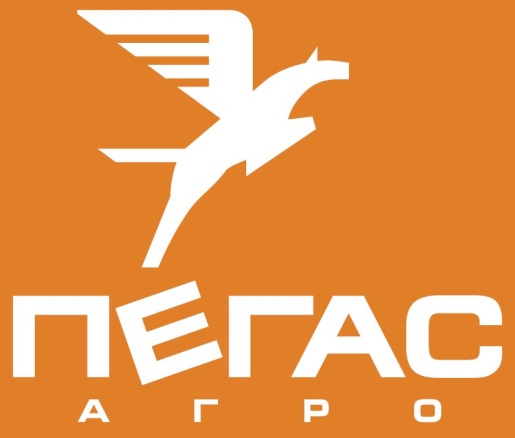 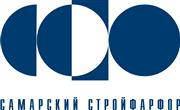 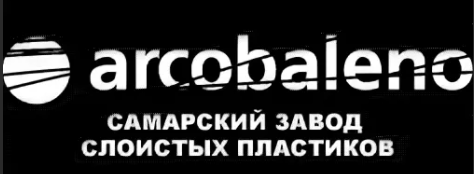 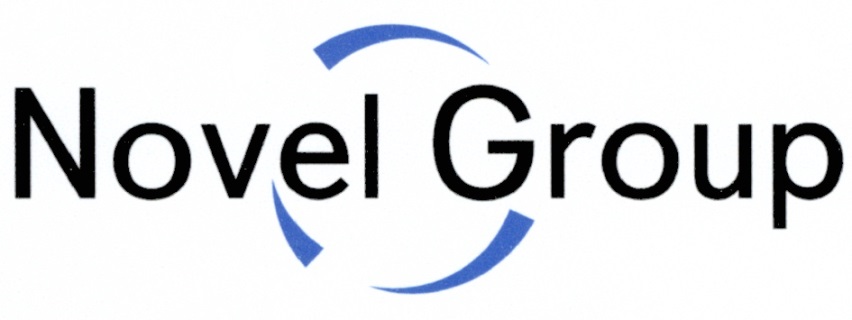 5
В июле 2020 года подписано соглашение о взаимодействии при реализации мероприятий национального проекта «Производительность труда и поддержка занятости» между министерством промышленности и торговли Самарской области с ООО «Кухмастер». В августе подписано соглашение о взаимодействии с ООО «Текомплекс» и ООО «АБЗ-1».
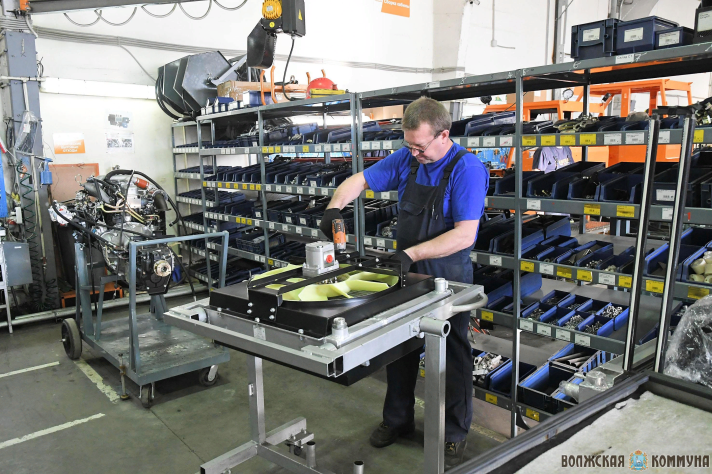 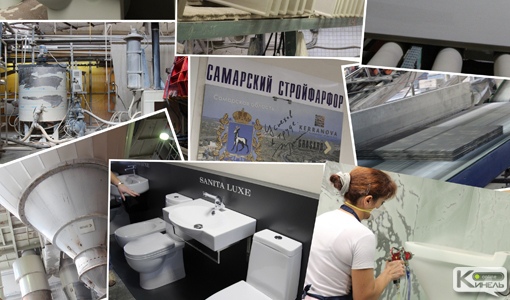 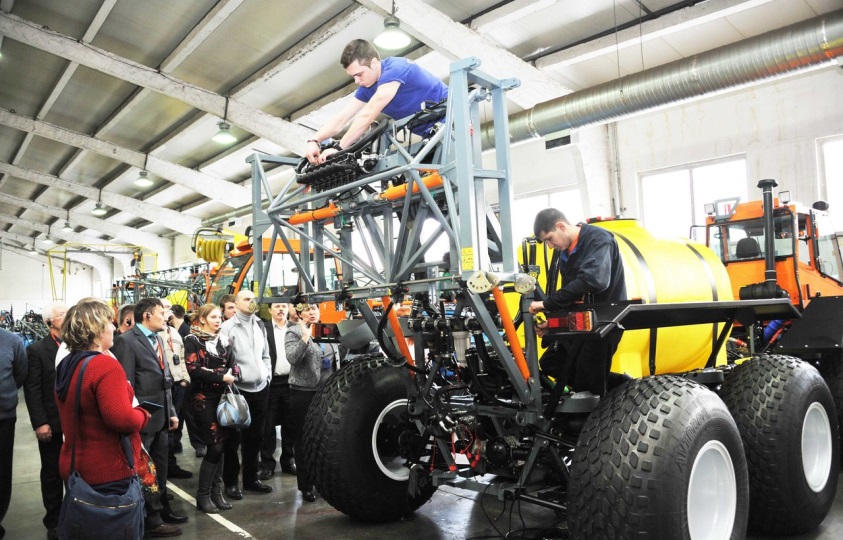 6
Участники национального проекта
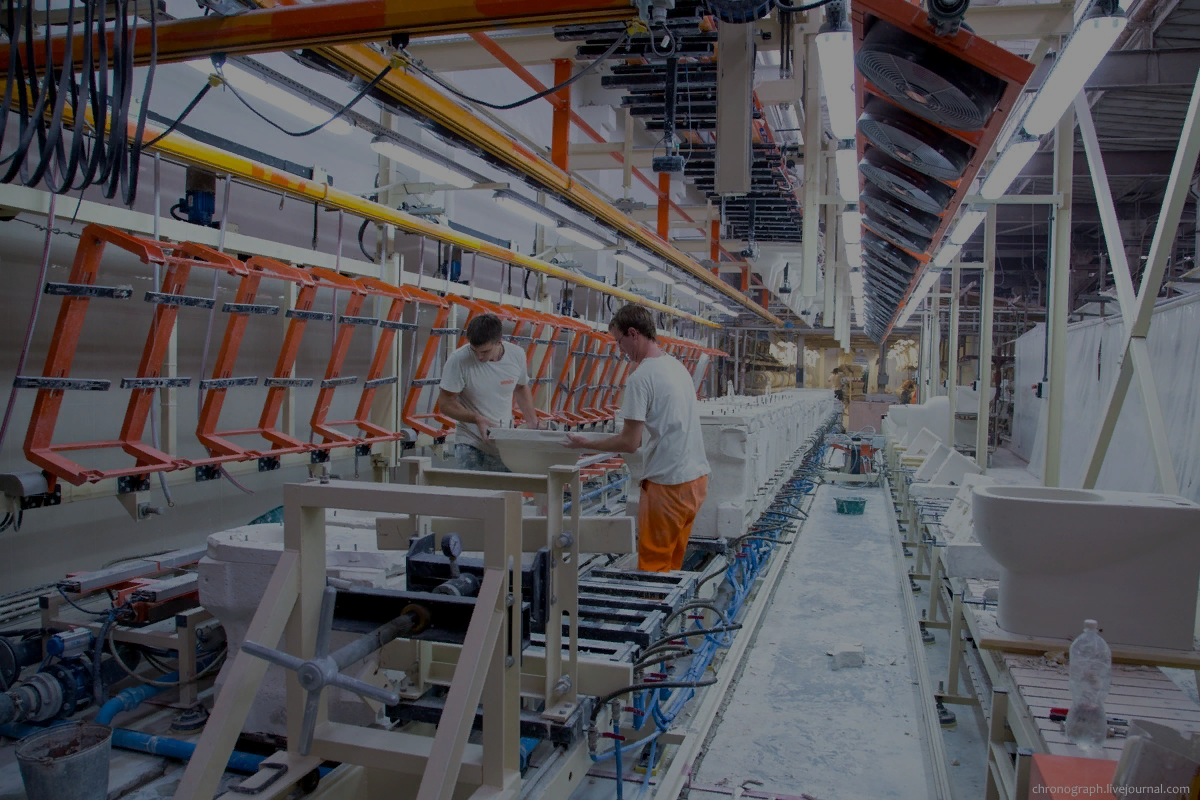 «САМАРСКИЙ СТРОЙФАРФОР» – САНИТАРНО-СТРОИТЕЛЬНЫЕ ИЗДЕЛИЯ
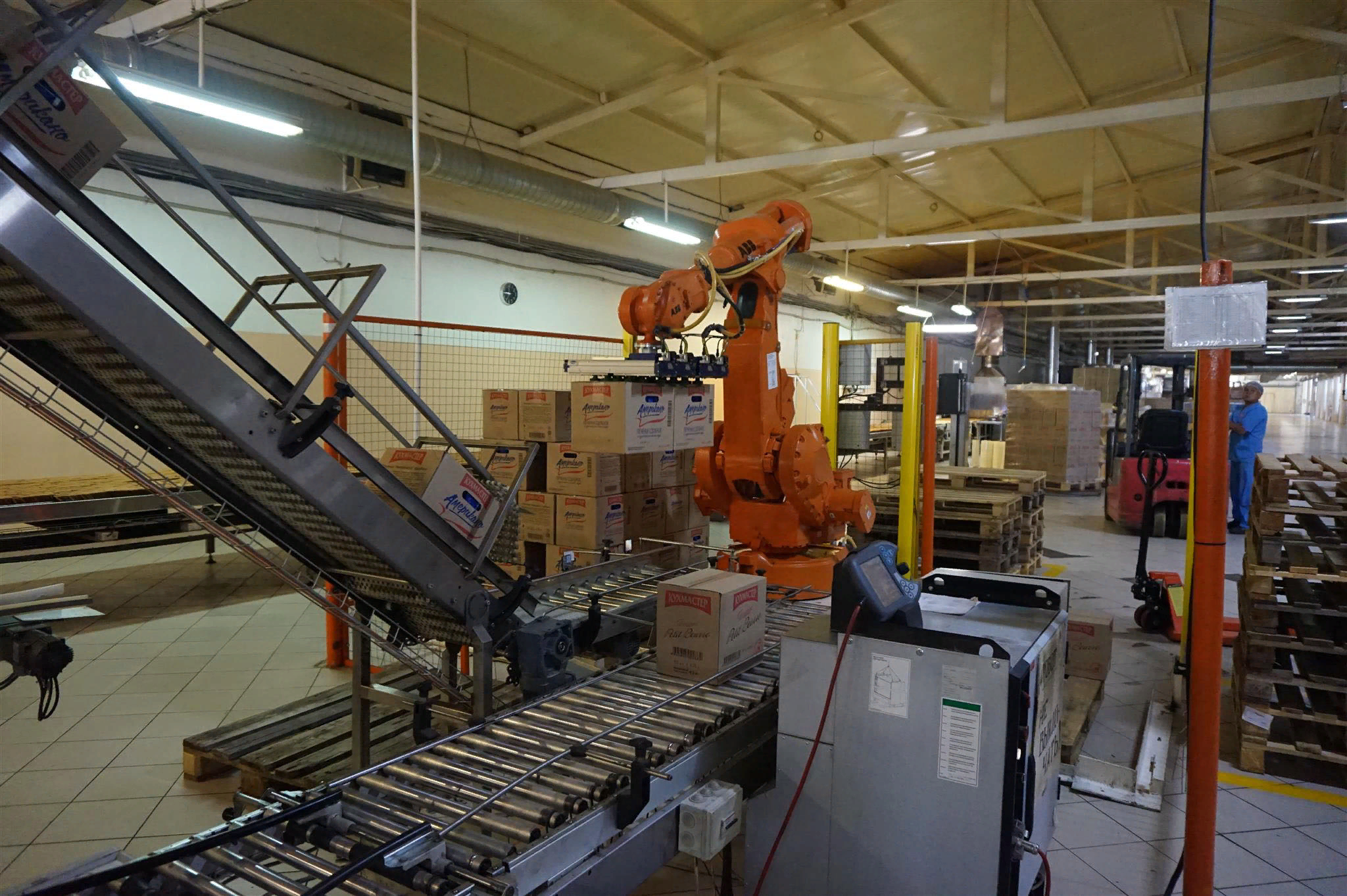 «КУХМАСТЕР» – КОНДИТЕРСКАЯ И ТОМАТНАЯ ПРОДУКЦИЯ
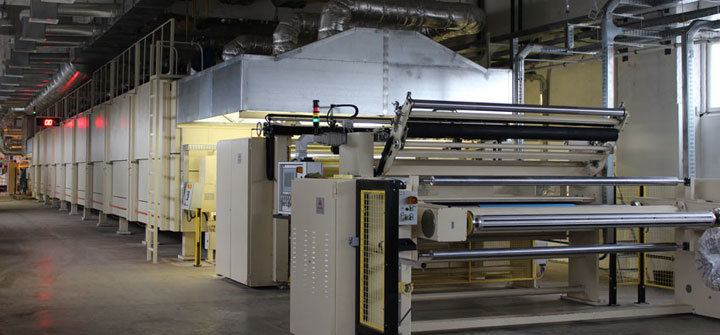 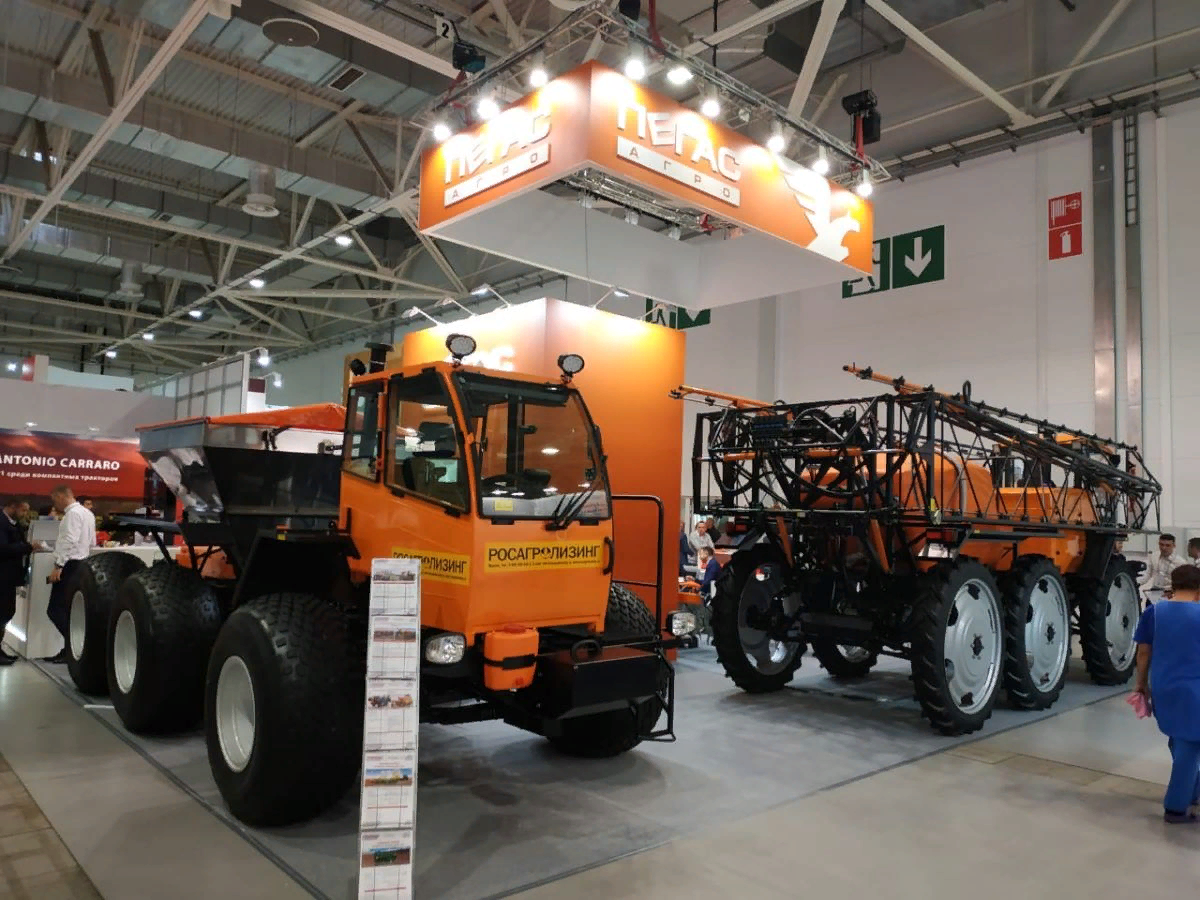 «НОВЕЛ ГРУПП» – ПРОИЗВОДСТВО ФЕНОЛЬНОЙ БУМАГИ
«ПЕГАС-АГРО» - СЕЛЬСКОХОЗЯЙСТВЕННАЯ ТЕХНИКА
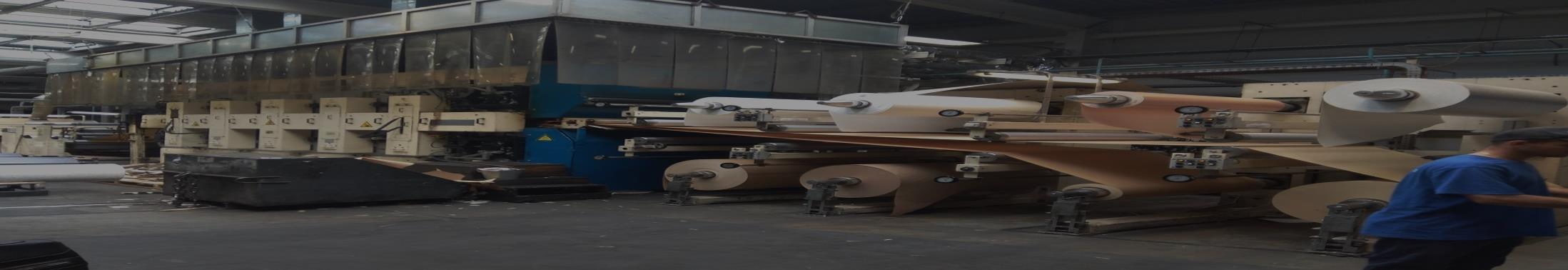 «САМАРСКИЙ ЗАВОД СЛОИСТЫХ ПЛАСТИКОВ» – ПРОИЗВОДСТВО ДЕКОРАТИВНОГО БУМАЖНО-СЛОИСТОГО ПЛАСТИКА
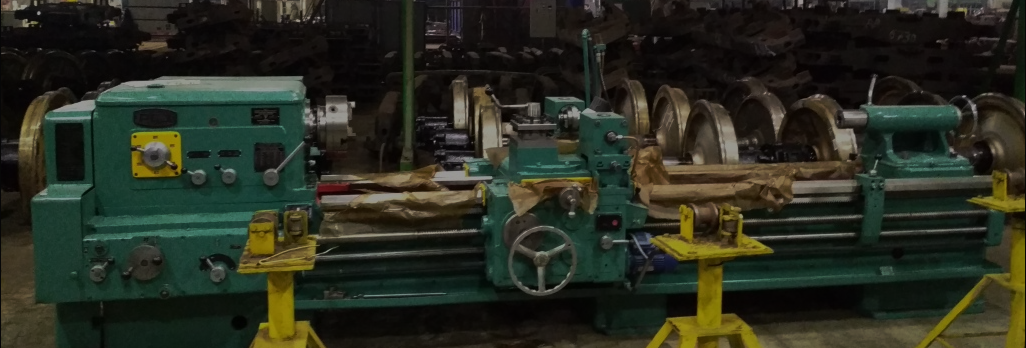 «ТЕХКОМПЛЕКС» – РЕМОНТ ПОДВИЖНОГО СОСТАВА
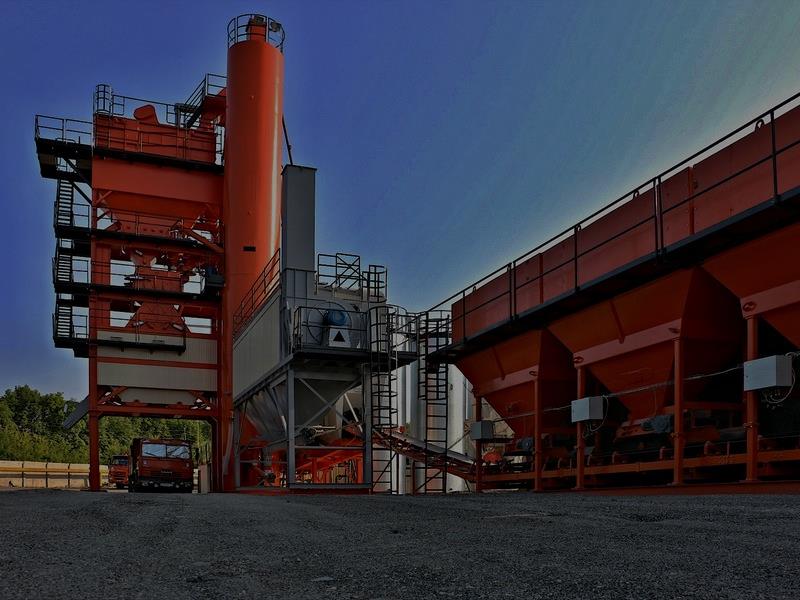 «АБЗ-1» – АСФАЛЬОБЕТОН